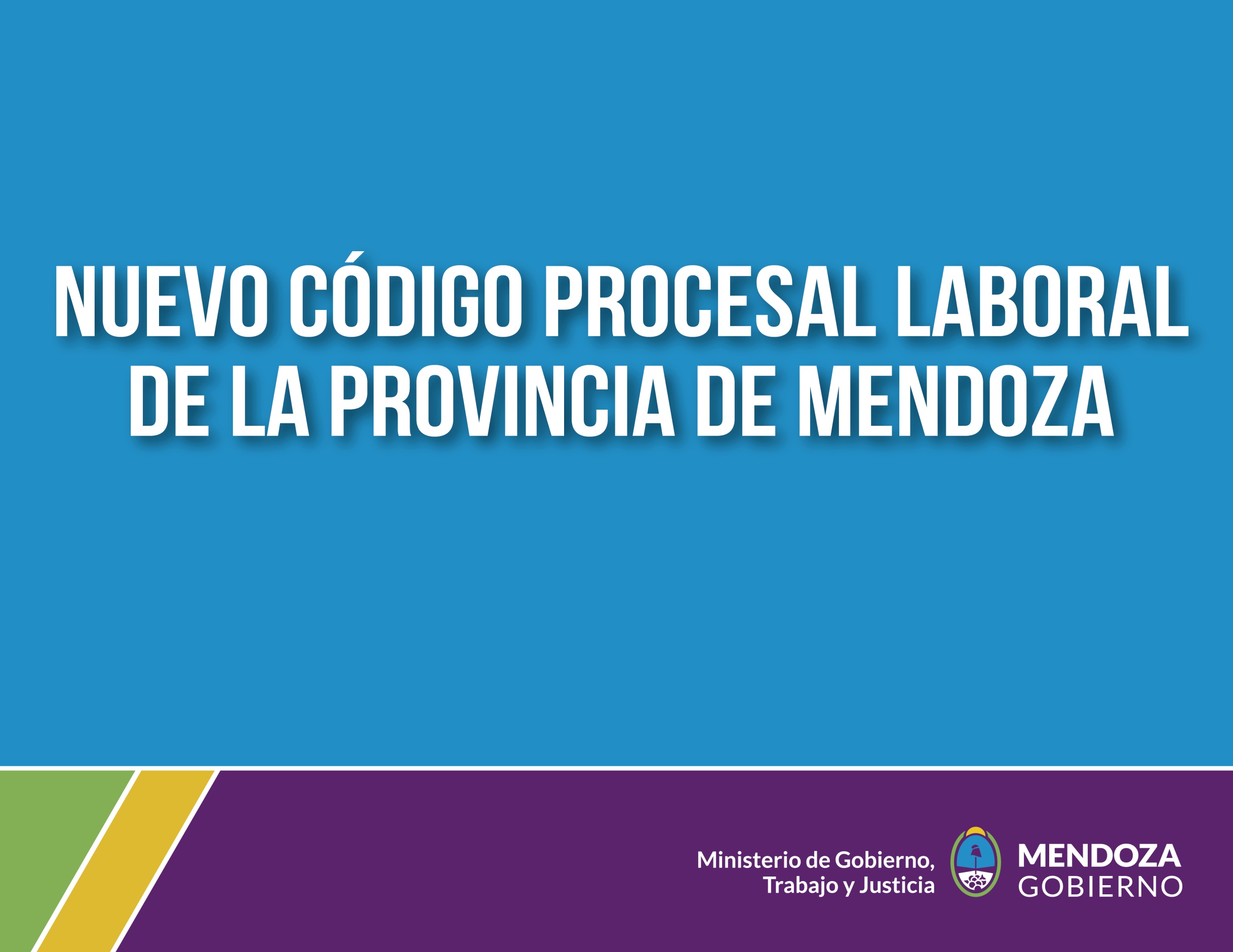 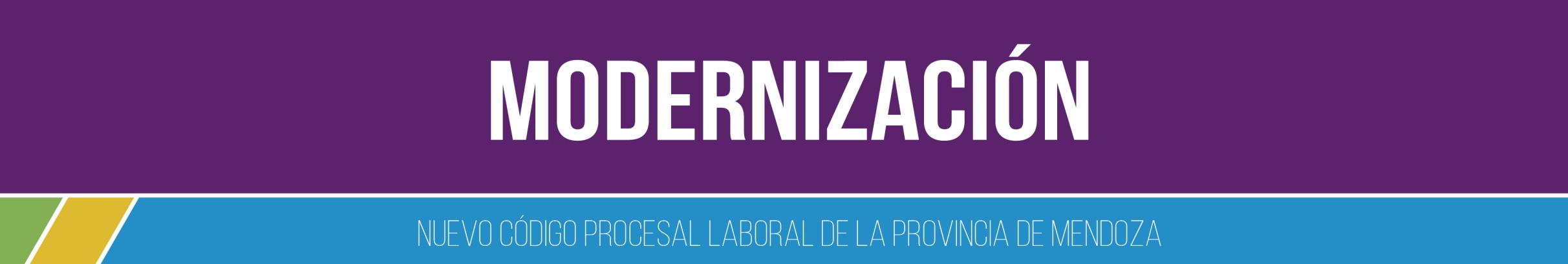 COMPATIBILIZACIÓN CON EL CÓDIGO PROCESAL CIVIL Y COMERCIAL
COMPATIBILIZACIÓN CON EL SISTEMA DE CONCILIACIÓN OBLIGATORIA DE LA LEY 8.990
COMPATIBILIZACIÓN CON LOS SISTEMAS DE NOTIFICACION ELECTRÓNICA
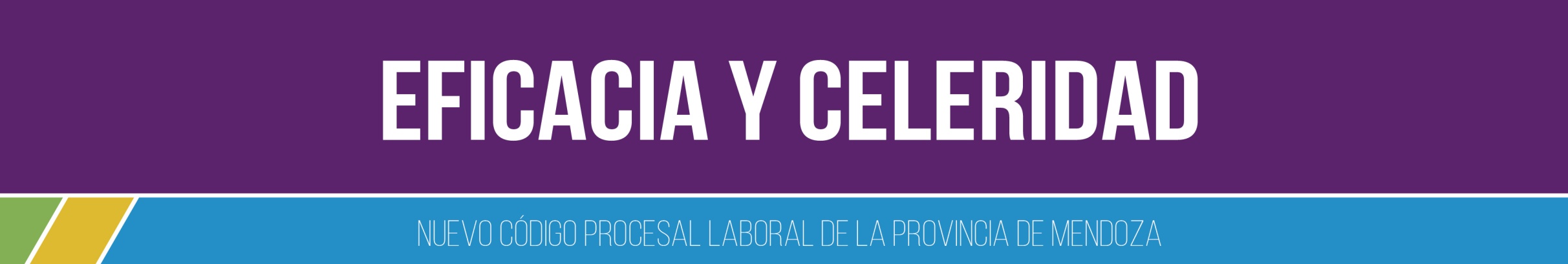 PROFUNDIZACIÓN DE LA ORALIDAD
REDUCCIÓN DE TIEMPOS DEL PROCESO
FACILITAR EL ACCESO A LA JUSTICIA
PROCEDIMIENTO MONITORIO
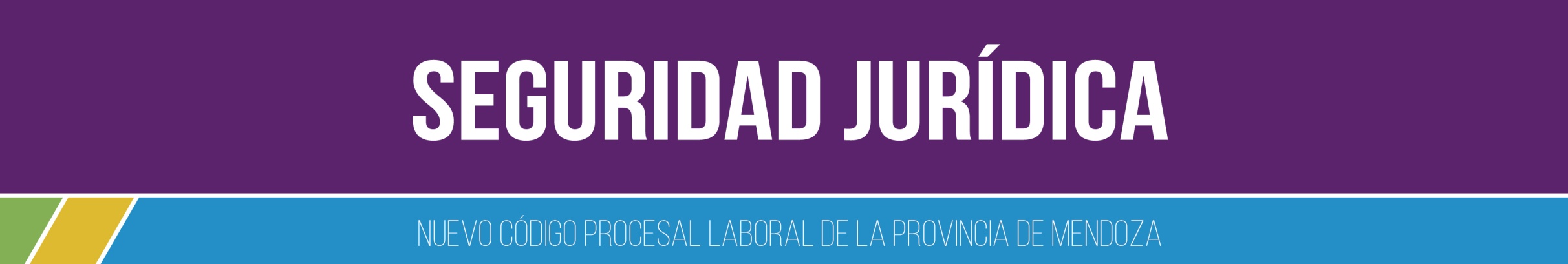 FALLOS PLENARIOS
CERTEZA EN LAS RELACIONES DE EMPLEO
ACCESO A LA CONCILIACIÓN LABORAL
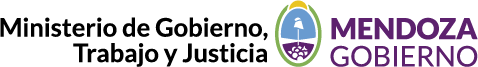